Выбери правильный ответ)
Общая биология.
Содержание
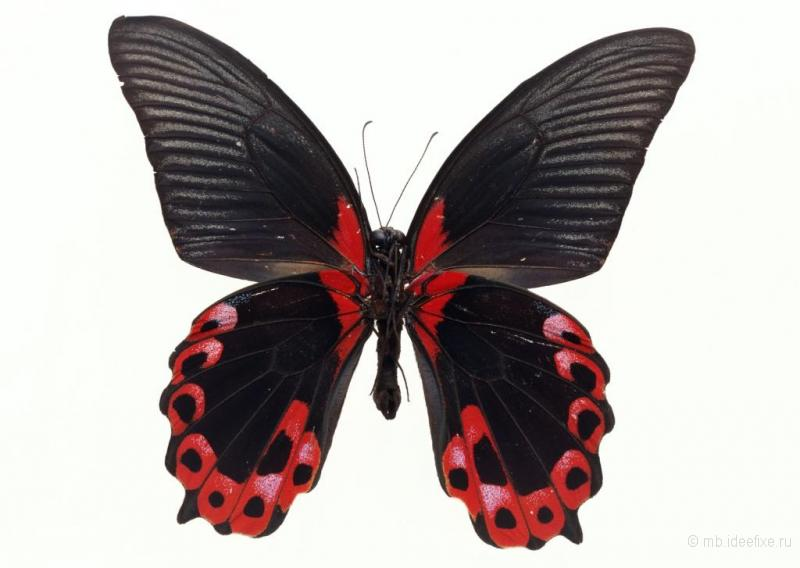 Частота встречаемости черных (меланистических) бабочек в промышленных районах уменьшилась, потому что белые бабочки на потемневших стволах деревьев стали легкой добычей для птиц.
Ответ:
НВН
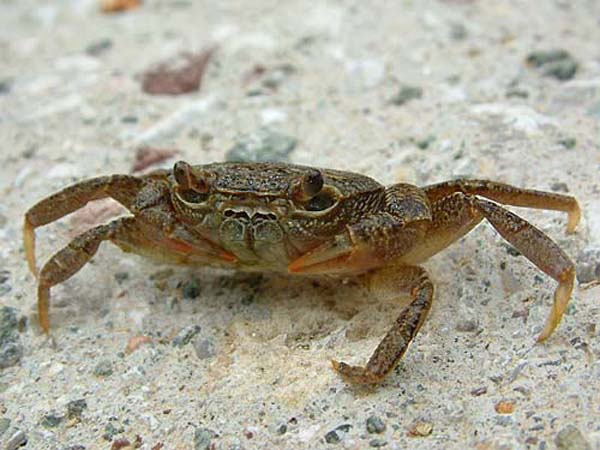 Численность мелких крабов, обитающих в бухте г. Плимута (Англия) увеличилась, потому что меловая взвесь (содержащаяся в мутной воде) забивала широкие дыхательные щели крупных крабов, вызывая тем самым их гибель.
Ответ:
ВВВ
Ответ:
ВНН
Естественный отбор носит творческий характер, потому что накапливает все без исключения наследственные изменения, и постепенно создает новые, более совершенные и хорошо приспособленные к среде обитания виды.
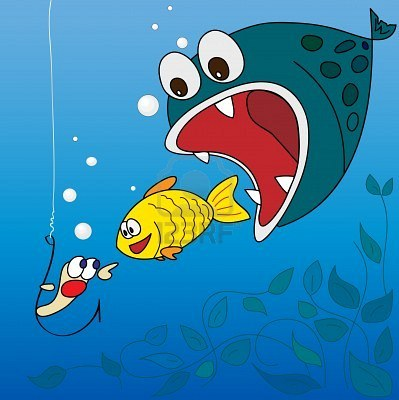 Ответ:
ВВВ
Мутационная изменчивость играет роль главного поставщика наследственных изменений, потому что она является первичным материалом всех эволюционных преобразований.
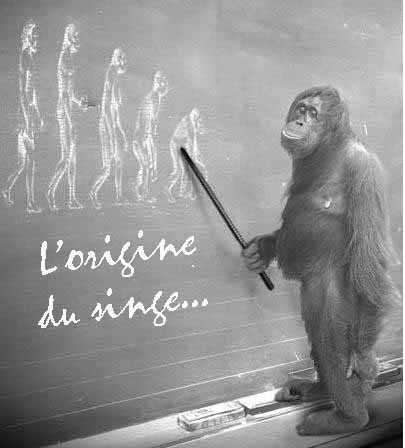 Ответ:
НВН
У земноводных внутреннее оплодотворение, потому что земноводные раздельнополые животные.
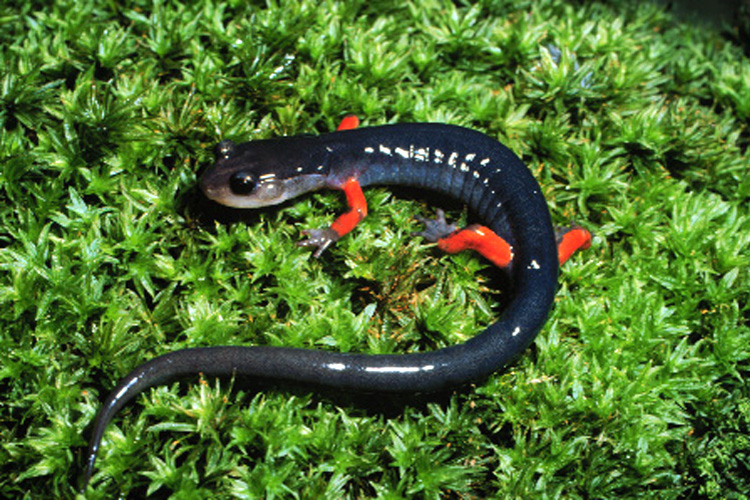 Ответ:ВВВ
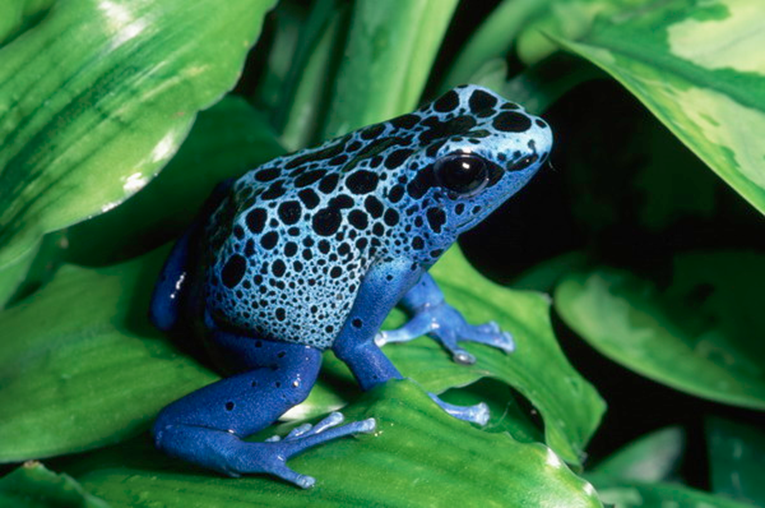 Лягушка, не вылезая из воды, может дышать атмосферным воздухом и ориентироваться в пространстве, потому что её глаза и ноздри находятся на возвышениях головы.
Ответ:ВВН
Земноводные- это первые позвоночные, вышедшие на сушу, потому что у обмен веществ в их теле происходит медленно.
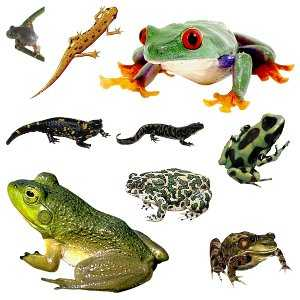 Ответ:
ННН
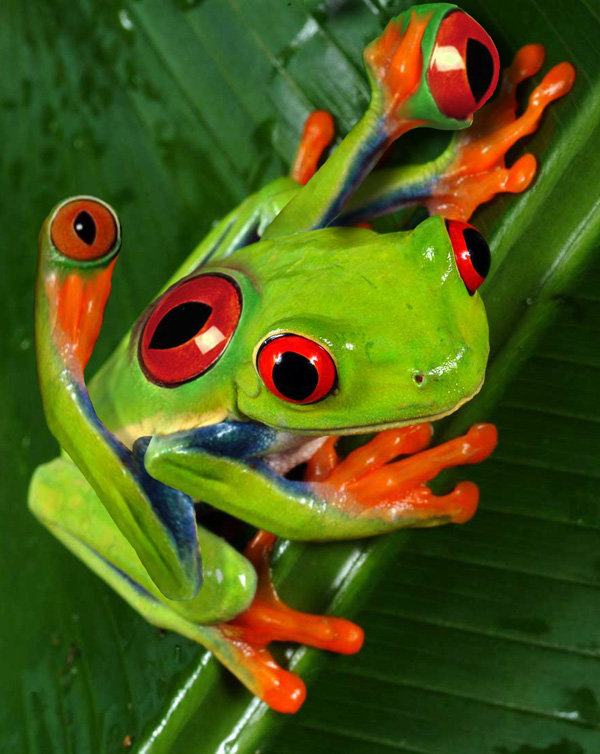 Земноводные утратили связь с водоемами, потому что у большинства видов размножение и развитие не происходит в воде.
Ответ:ВНН
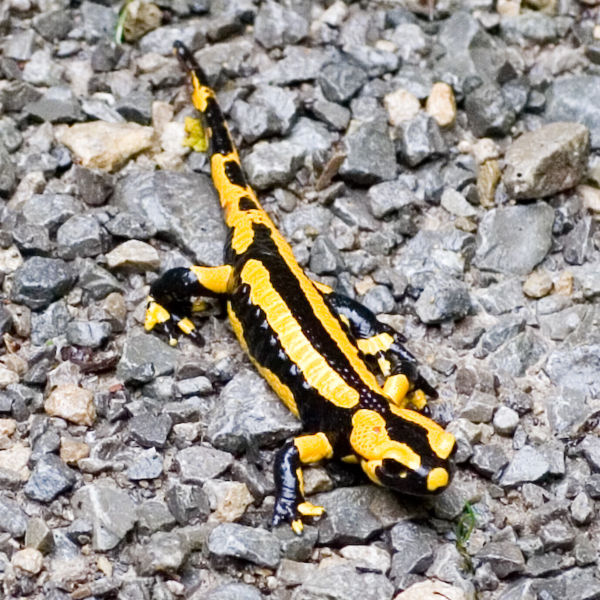 У земноводных наружное оплодотворение, потому что земноводные однополые животные.
Ответ:
ВВВ
Для земноводных возможно кожное дыхание, потому что в кожных выделениях растворяется кислород.
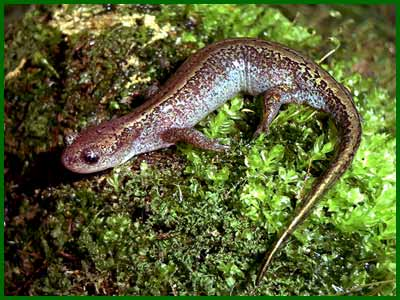